Department Name
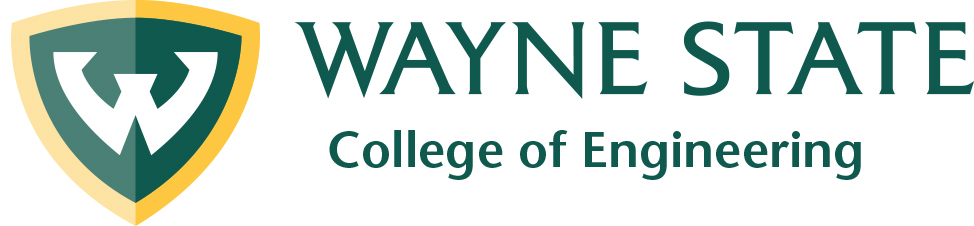 Poster Title
Student Name(s)
Advisor Name(s)
Application Need and Technical Objectives
Describes the application need and context of use of the envisioned, mature, and finished project – users/customers and 
Describes the technical objectives of your project toward a robust solution to the problem
Qualitative functional objectives
Key performance characteristics and key system attributes, as appropriate to the project
Technical Approach and  Methodology
Describes the project organization (stages, key elements developed /integrated and performance/capability goals).  Use a flowchart or similar graphic instead of words if possible
Describes the engineering and design methods / procedures / tools / data sources / assumptions, as appropriate to your project
Progress and Results
This is the main section.  As appropriate to the project:
Shows sequence of progress, interim results, subsystem designs
Shows system concept/design, final product
Shows test results and improvements achieved
Includes test and evaluation
Use pictures, diagrams, graphs, charts, etc. as much as possible
Commercialization Vision & Next Steps 
Summarize the vision to commercialize the R&D or prototype – next steps and partnerships
The next engineering, design, testing, prototyping, market research, etc. steps for the next stage of development, producing a “market ready” prototype
Accomplishments, Insights and Impacts
Highlights of what you accomplished
Highlights of the important insights you gained in the project
Highlights of the impact you engineering & design could have
Related Work and State of Practice
Summarizes prior related work at WSU, and external partners if any
Summarizes the current approaches used to address the problem and their primary deficiencies
Acknowledgements and References
Recognize partners and sponsors
Include only key references